Equity in Resilience Building  for Climate Smart         Disaster Risk Reduction
SUNSHINE AFTER THE STORM
Equity IssuesHuman and Civil Rights Framework
HUMAN RIGHTS
Right to Self Determination
Right to Safe and Healthy Work Conditions
Right to Highest Standard of Physical and Mental Health
Right to Food
Right to a Decent Living Condition
Equal Rights Between Men and Women
Right of Youth and Children to be Free From Exploitation
CIVIL RIGHTS
Ensuring peoples' physical integrity and safety.
Protection from discrimination on grounds such as gender, religion, race, sexual orientation, national origin, age, immigrant status, etc.
Equal access to health care, education, culture, etc.
Setting the Context
“Disasters, however ‘natural,’ are profoundly discriminatory. Pre-existing structures and social conditions determine how a community will be affected 
and who will pay the highest price.”

~~ Oxfam Report, “Exposed: Social Vulnerability and Climate Change
Climate Change
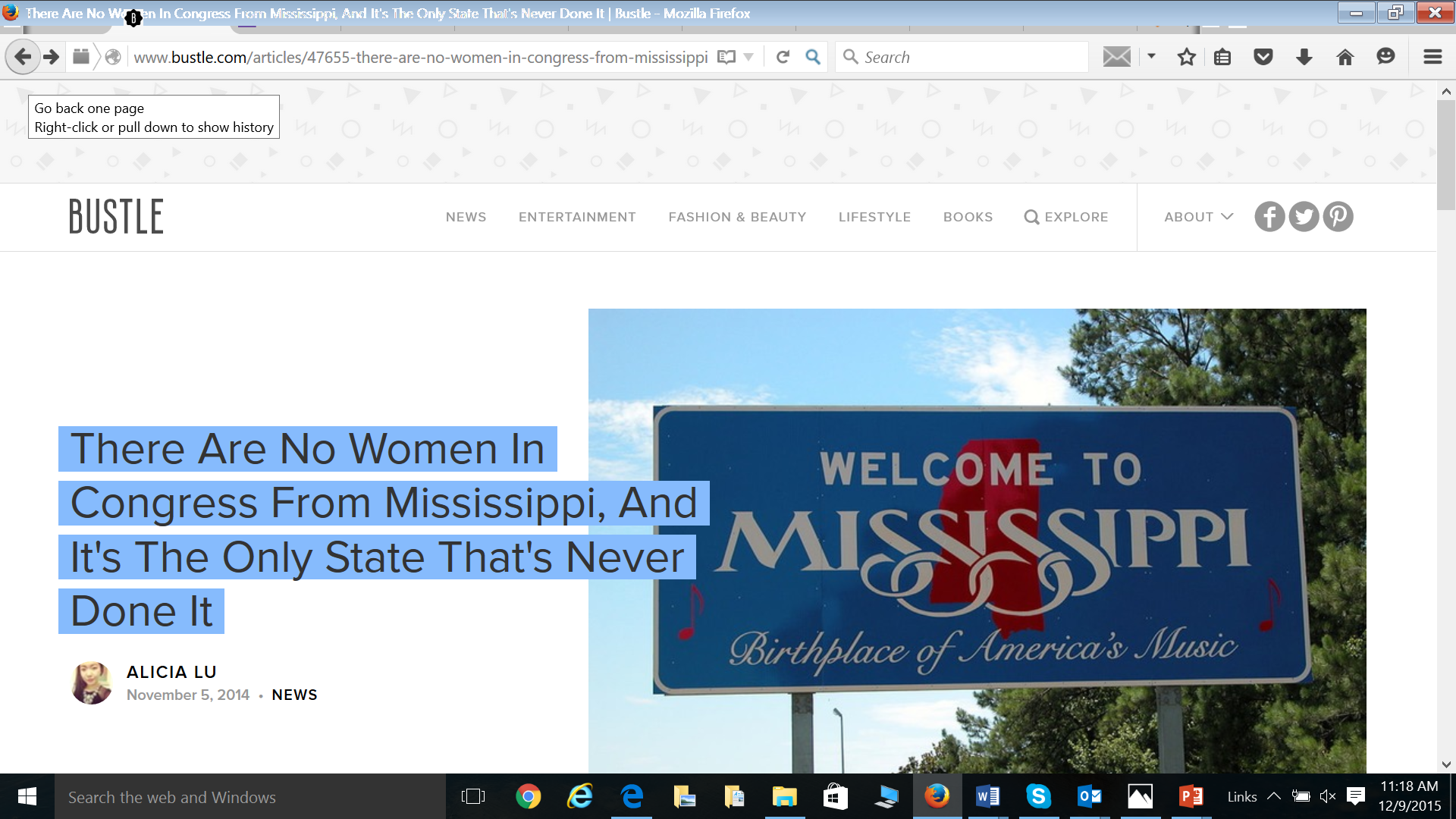 Increase in Extreme Weather
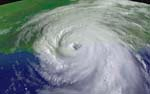 Tornadoes
[Speaker Notes: With are changing climate, we are seeing an increase in the frequency and severity
Of extreme weather events.  While tornados, scientifically, cannot be attributed to a warming world,
When they do happen, being ill-prepared or not having resources in place can impact communities differently.]
Flooding
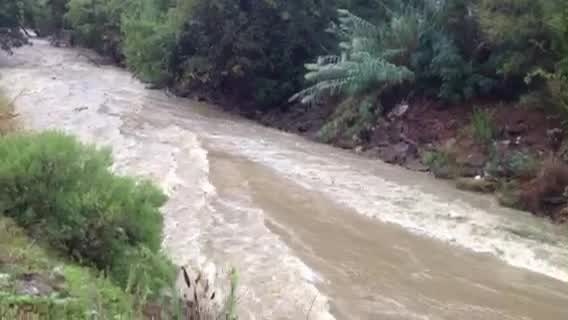 Sea Level Rise
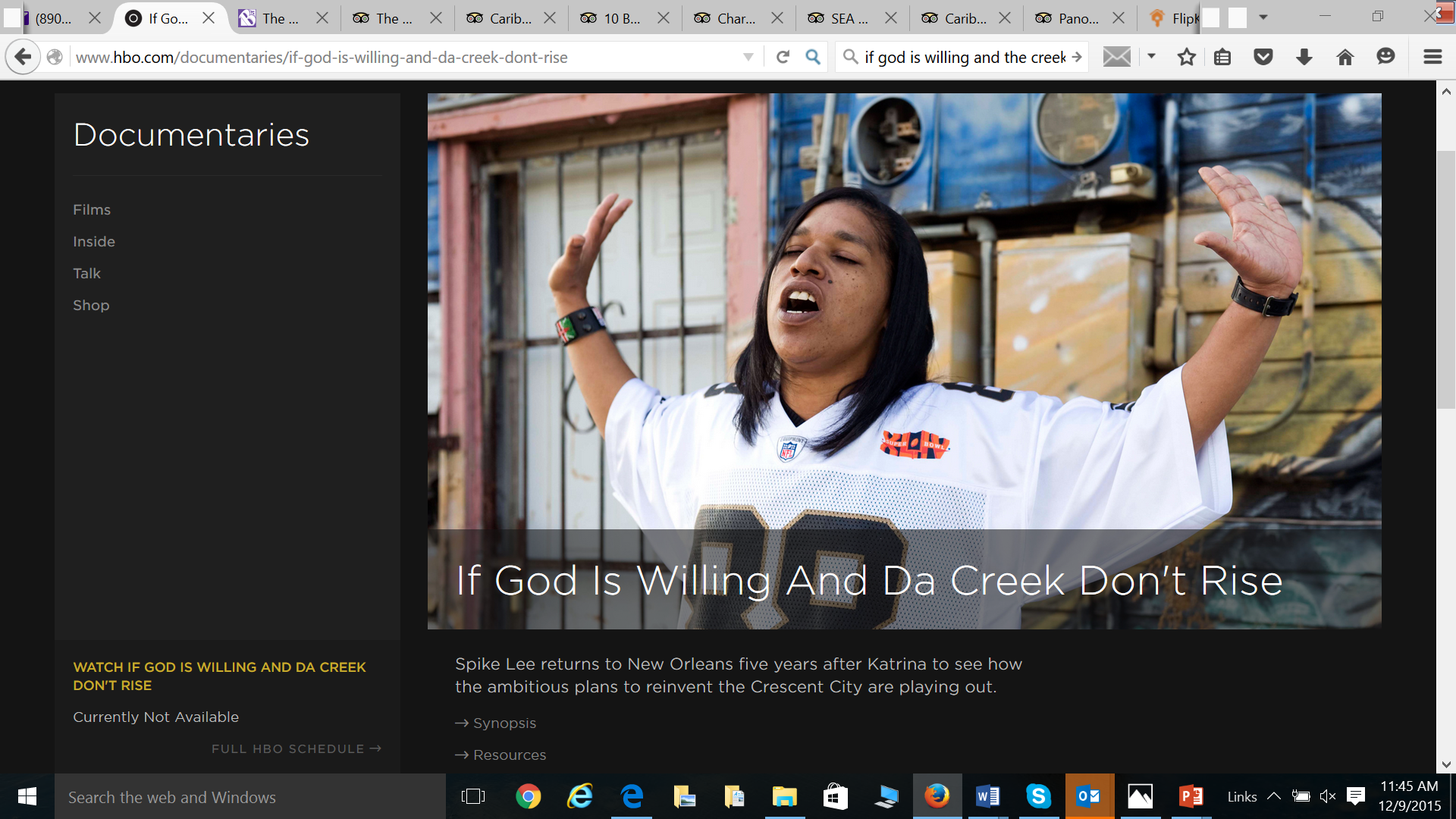 Today’s “Flood”=Tomorrow’s “High Tide”
VULNERABILITIES/ASSETS
Demographics
Housing  Security
Food Security
Mobility
Health Status/Systems/Services
Environmental Hazards
Emergency Services
Differentially Impacted Groups
Non-Dominant Culture
Immigration Status
Differently Abled 
Elderly persons 
Women/pregnant women
Children
Prisoners/formerly incarcerated persons 
Economically disadvantaged persons
People of color
Undocumented workers 
People with language barriers
Areas of Vulnerability
Economic-Political Power 
Community Infrastructure
Economic Status
Under Insurance
Poor Housing Stock
Flood Plain
Pre-Existing Health Conditions
Preparation
Flood Plain
Housing Stock
Housing Stock
[Speaker Notes: Which is so evident here….when things happen and we are not prepared, from a community perspective, we can be impacted differently.]
Pre-Existing Health Conditions
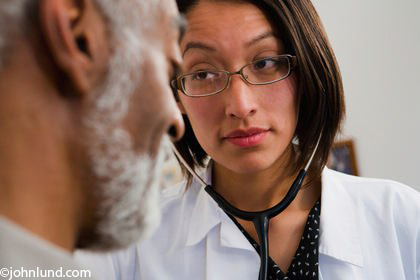 Aging
During emergencies and in their aftermaths, the health of older adults can deteriorate because of poor nutrition, extreme temperatures, exposure to infection, interruptions in medical treatment, and emotional distress.
Risk Compounded By Toxic Exposure
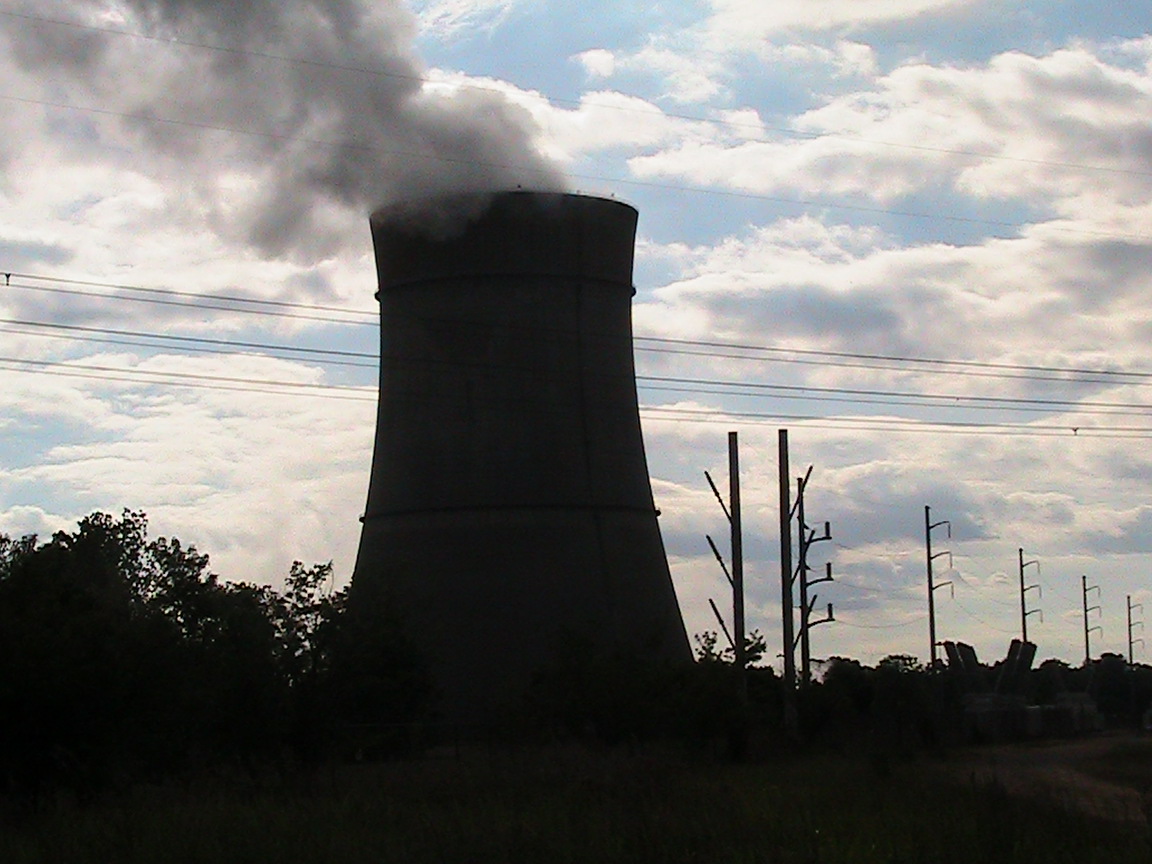 Prisoners’ Rights
Gendered Impacts
Women disproportionately poor and thus already predisposed to insecurity and displacement

Health impacts—and shift in family roles

Violence Against Women

Diversity in Sexual Identities—Issues with sheltering
Race Relations---Madison Family Home Site
Disaster Relief and Recovery
Post Disaster Equity Framework
Procedural equity encompasses fairness in political processes and participation in decision making.

Distributive equity highlights the need to consider not just the allocation of benefits, but also the costs and risks with a focus on the outcomes of allocation decisions.

Contextual equity recognizes the fact that the playing field is never level but that people’s capabilities and their access to resources and power determine the extent to which they are able to utilize procedural equity to determine the best distributive outcome for themselves.
Bases for Inequitable Practices
Differential Valuation of People (tied to societal underpinnings)

Political Disenfranchisement

Knowledge Deficits

Lack of representation in planning/decision making

Utilitarianism
Criminalization
During Hurricane Katrina, over 1,800 individuals died because they were unable to evacuate the city.

Persons with special health conditions and  persons who were elderly, poor, or differently abled were the most likely to die.

Low-income African Americans often could not evacuate because they had no personal transportation.
Who is able to respond?
Who’s Making the Decisions?
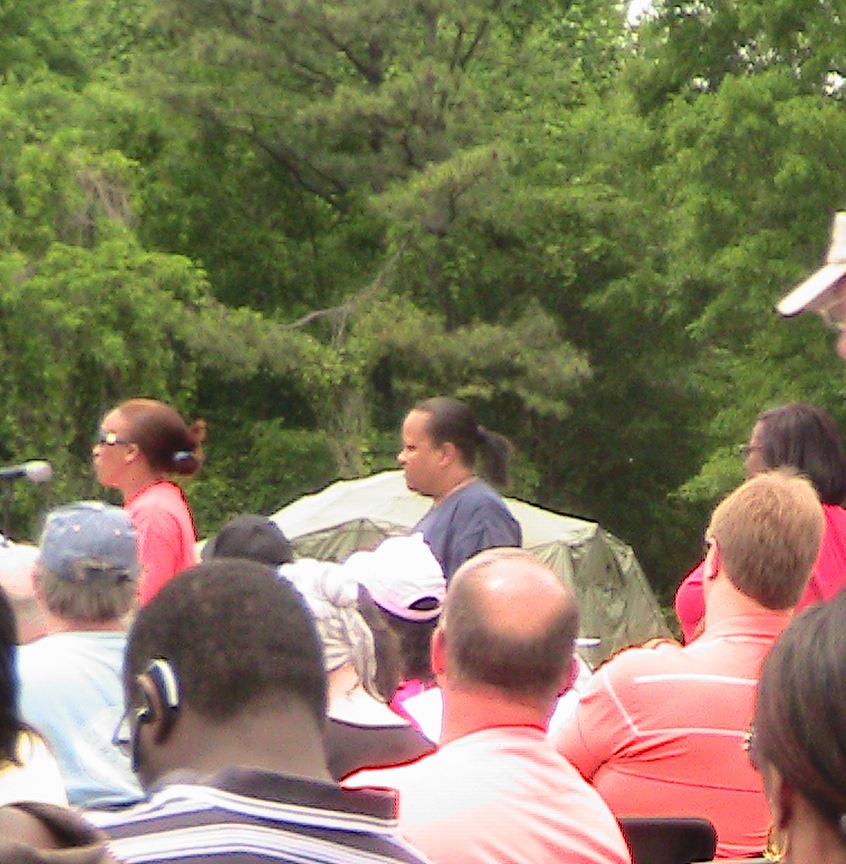 Who Is Delivering Assistance?
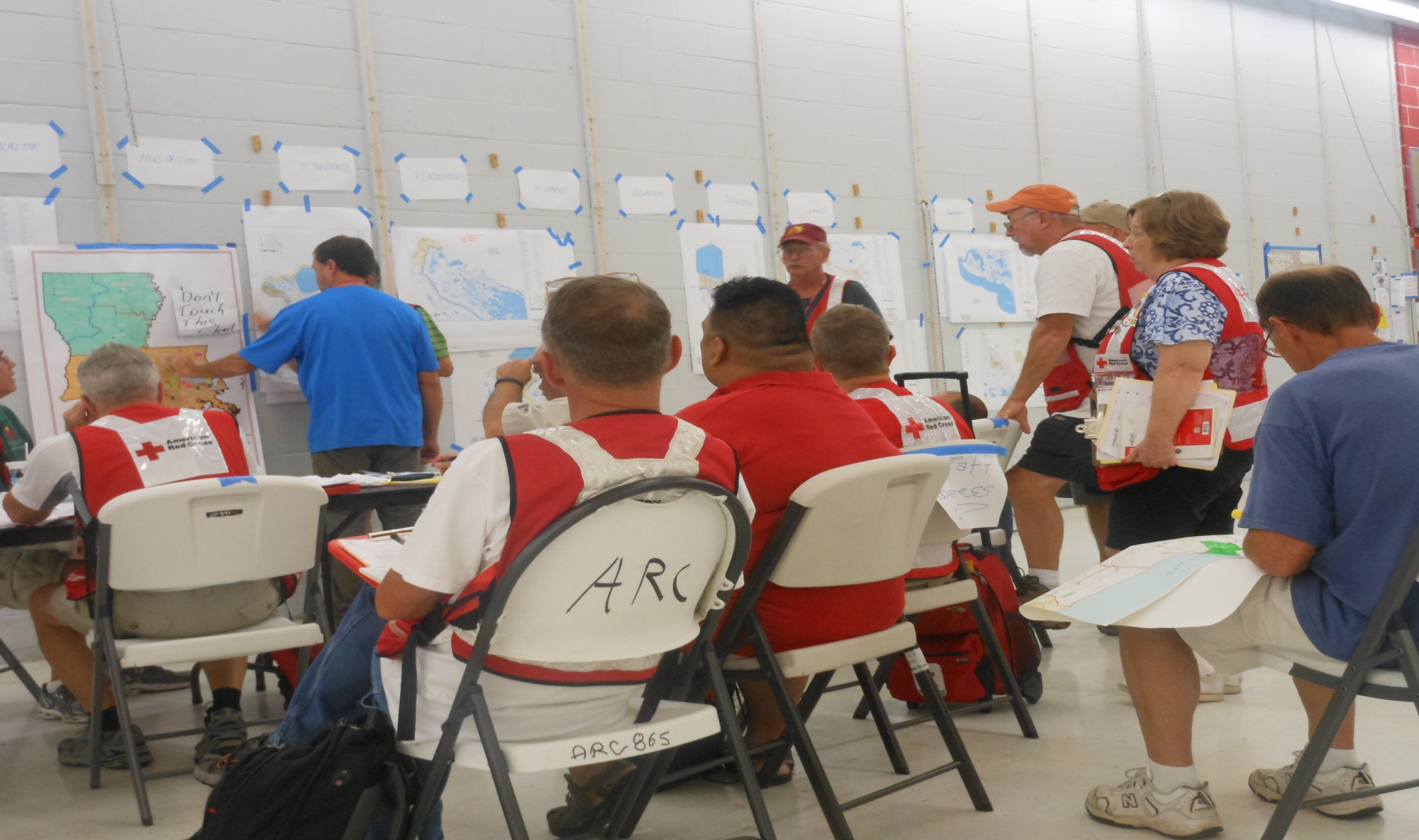 Undocumented Workers
In  the aftermath of Hurricane Katrina, thousands of workers, many of whom were undocumented, moved to New Orleans.

Employers often housed individuals in deplorable conditions, required them to do extremely hazardous work, and denied them the pay they were promised.

Workers, faced significant health risks and were not provided appropriate training or protective gear.
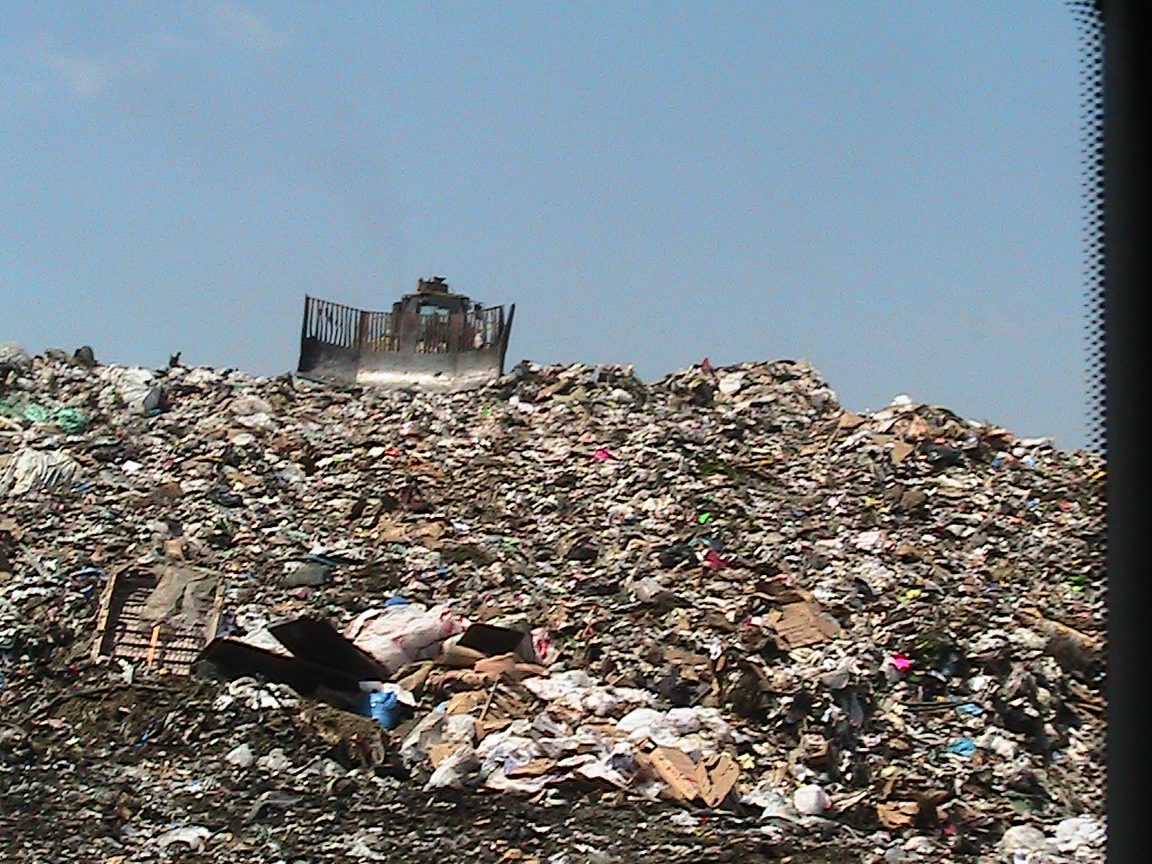 [Speaker Notes: n 2009, Wichita generated almost 4.8 pounds of trash per person per day.  This is above the national average of 4.3 pounds.]
Waste Being Dumped in Our Communities
[Speaker Notes: Every community that received waste from the BP oil spill had a POC population that was higher than the national average. The one white county that was going to receive the waste put up such a protest that they ended up not sending the waste there.]
Ability to Recover
Employment Security
Right to Return?
Women Leading on Climate Smart Disaster Resilient Communities
VOTING RIGHTS
41 Million Strong Campaign
Engaging Educational/Research Institutions
Policy
Strengthened laws that combat the underlying vulnerabilities

Process
Better and more participatory systems

Implementation
Leverage willingness for  collaboration to strengthen community resilience that leads to new partnerships and new ways of operating
[Speaker Notes: Disasters present opportunities to think differently and more creatively about the policies, processes, and implementation strategies that ensure equitable recovery.  

Build off of lessons learned

Utilize effective models and redeploy them]
Engaging Women and Girls in STEM
Educating Ourselves
Increasing Community Engagement in Climate Adaptation Planning
Engaging with Government/Policy
Launching Eco-Districts in 
Gulfport, MS ; Prichard, AL; Longview, TX
---------------------------------------------------------------------------
Justice in Emergency Management
--------------------------------------------------
NAACP Emergency Management Plan Drafted
Regional and State Relationships with FEMA Established
Eco District Visioning/Planning Sessions Completed –Community Gardens, Zero Waste, Green School Projects Initiated
NAACP Advisory Role on 6 planning teams and over 30 presentations
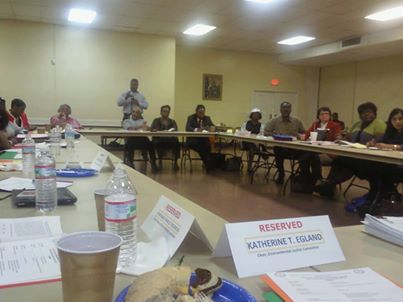 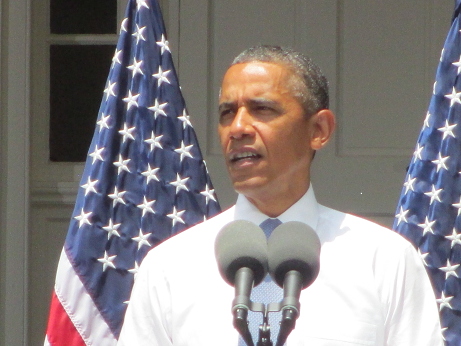 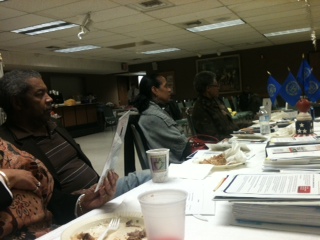 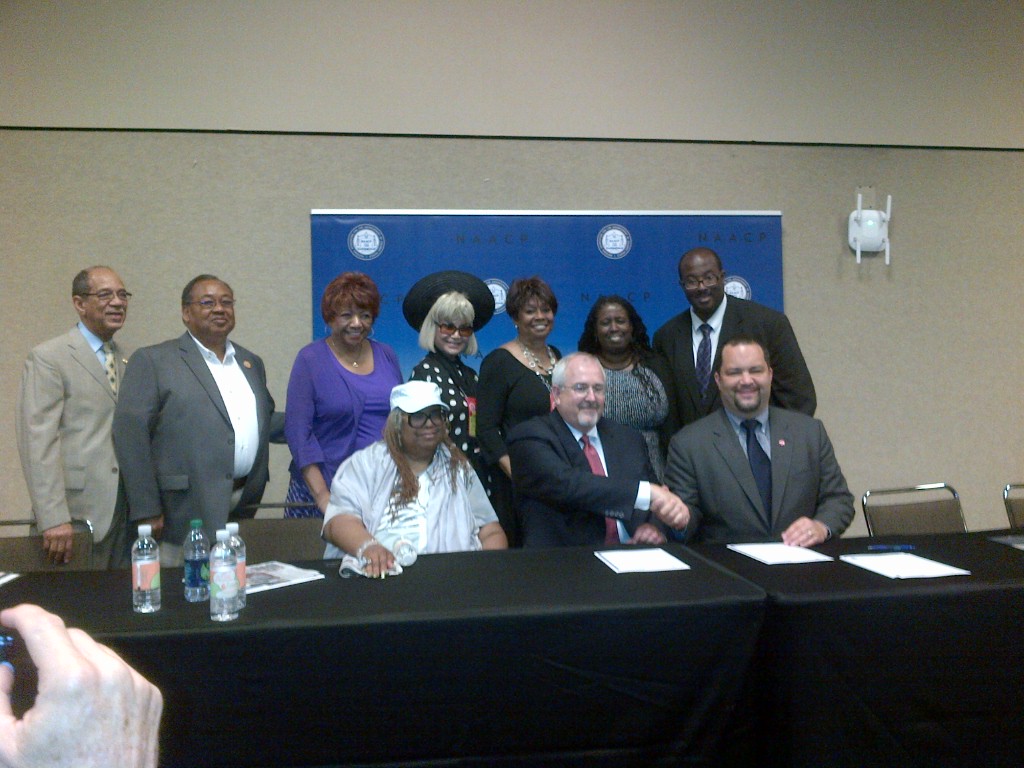 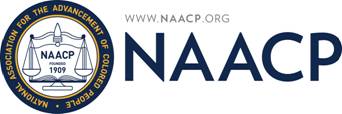 Being at the Table for Policymaking
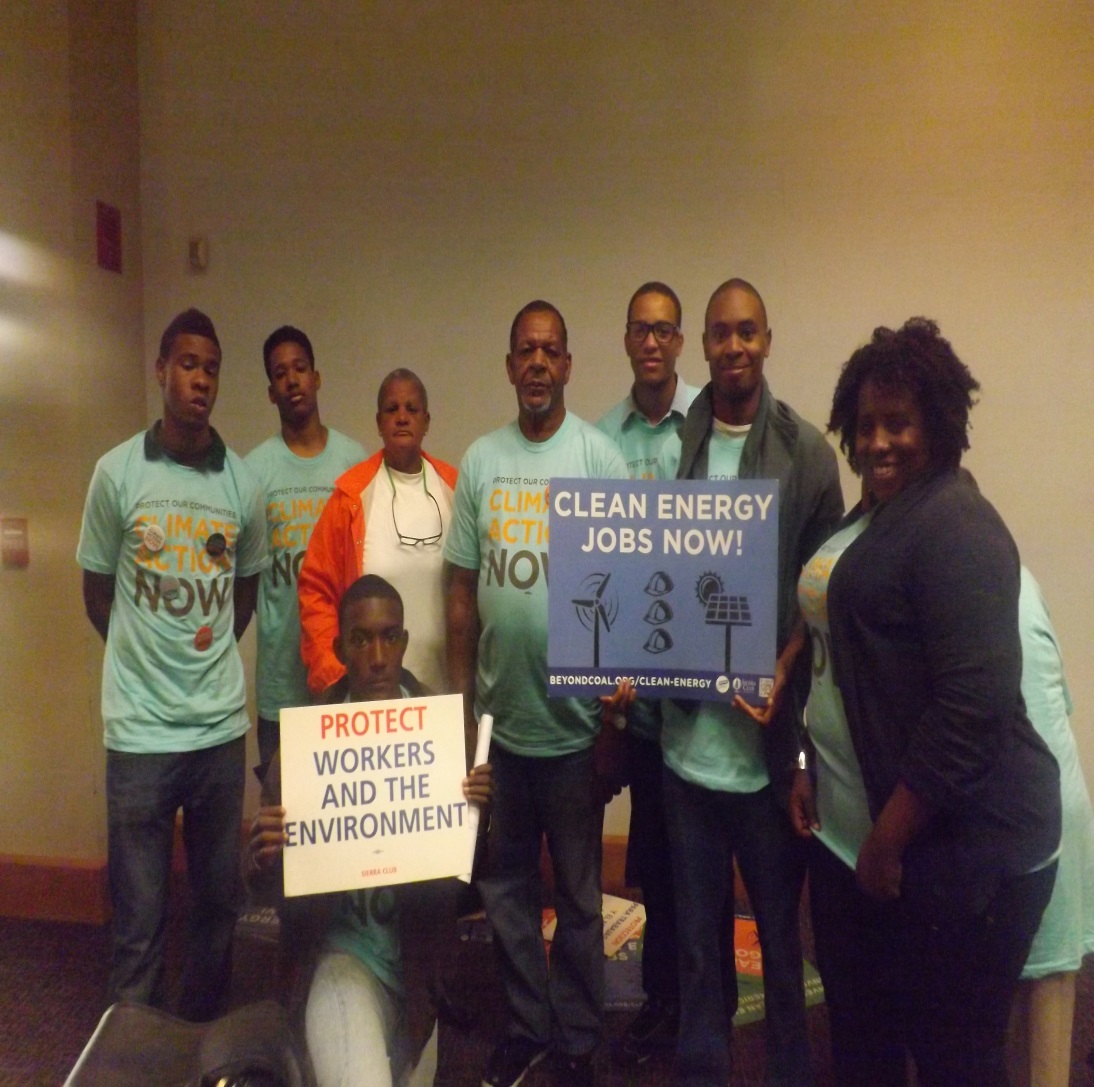 GULFPORT VICTORY
Gulfport NAACP Instrumental in Jack Watson Coal Plant Cessation of Coal Burning
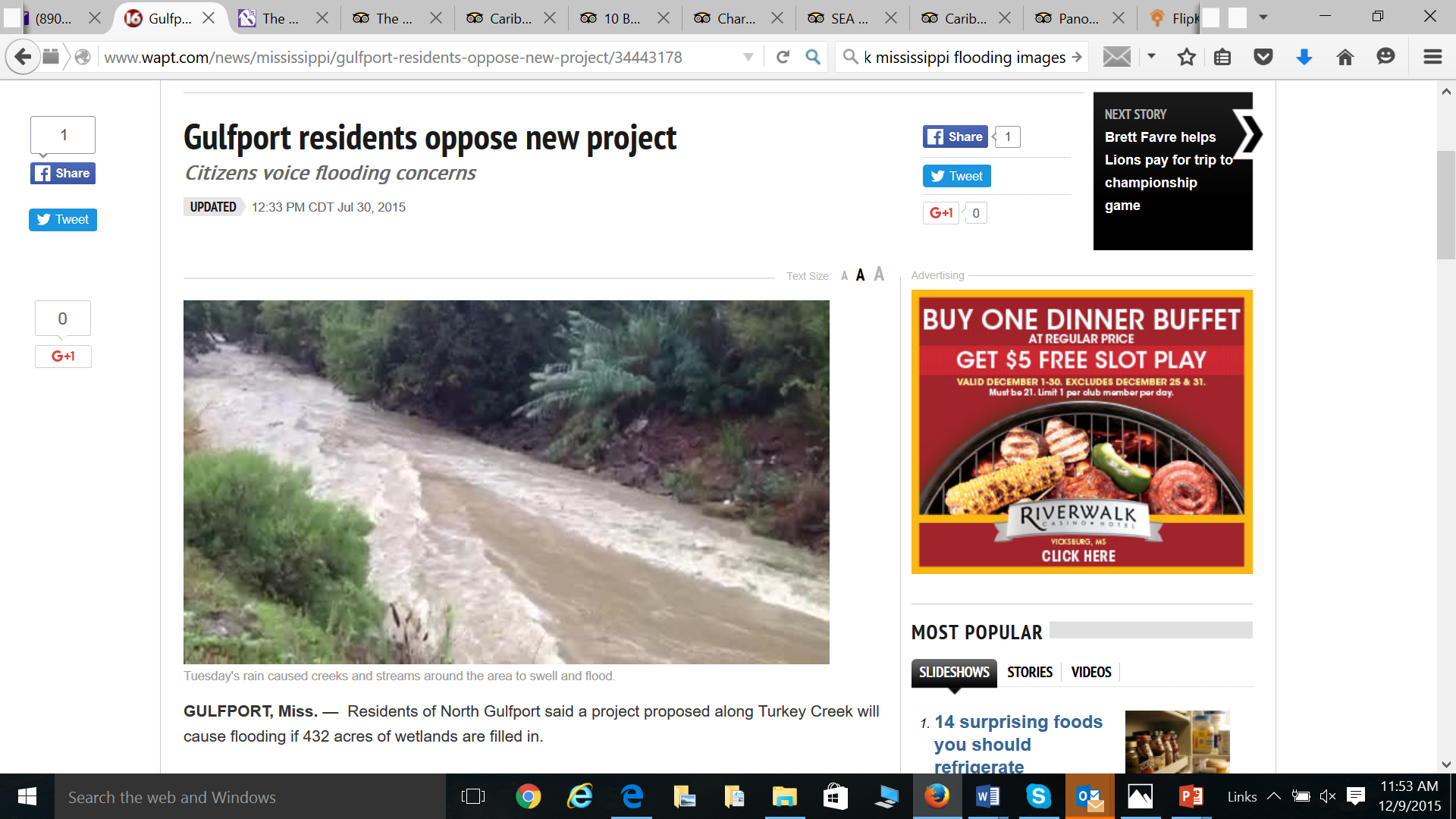 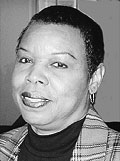 Increasing Economic Opportunity—Jobs and Small Business Development
OUTCOMES
Life and health
Safety and wellbeing
Community and culture
Land, home, and property
Livelihoods and economic security
Core systems, services, and basic needs
Environmental quality
Democratic systems of governance.
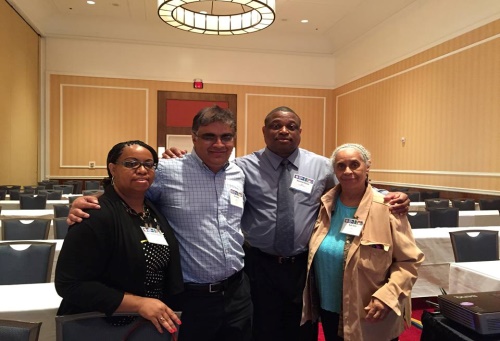 Telling the Story
Gulfport at People’s Climate March
& National Adaptation Forum
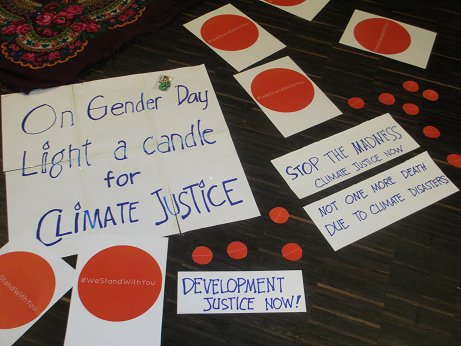 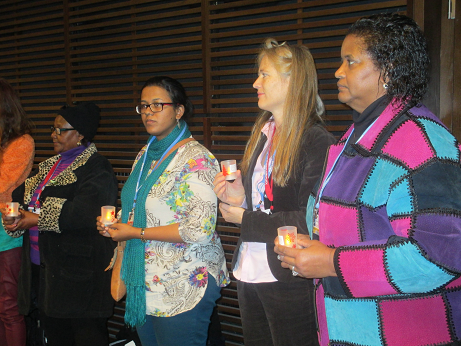 Three Sisters United
Sheila Holt Orsted

Katherine Egland

NeAnna Roane McLean
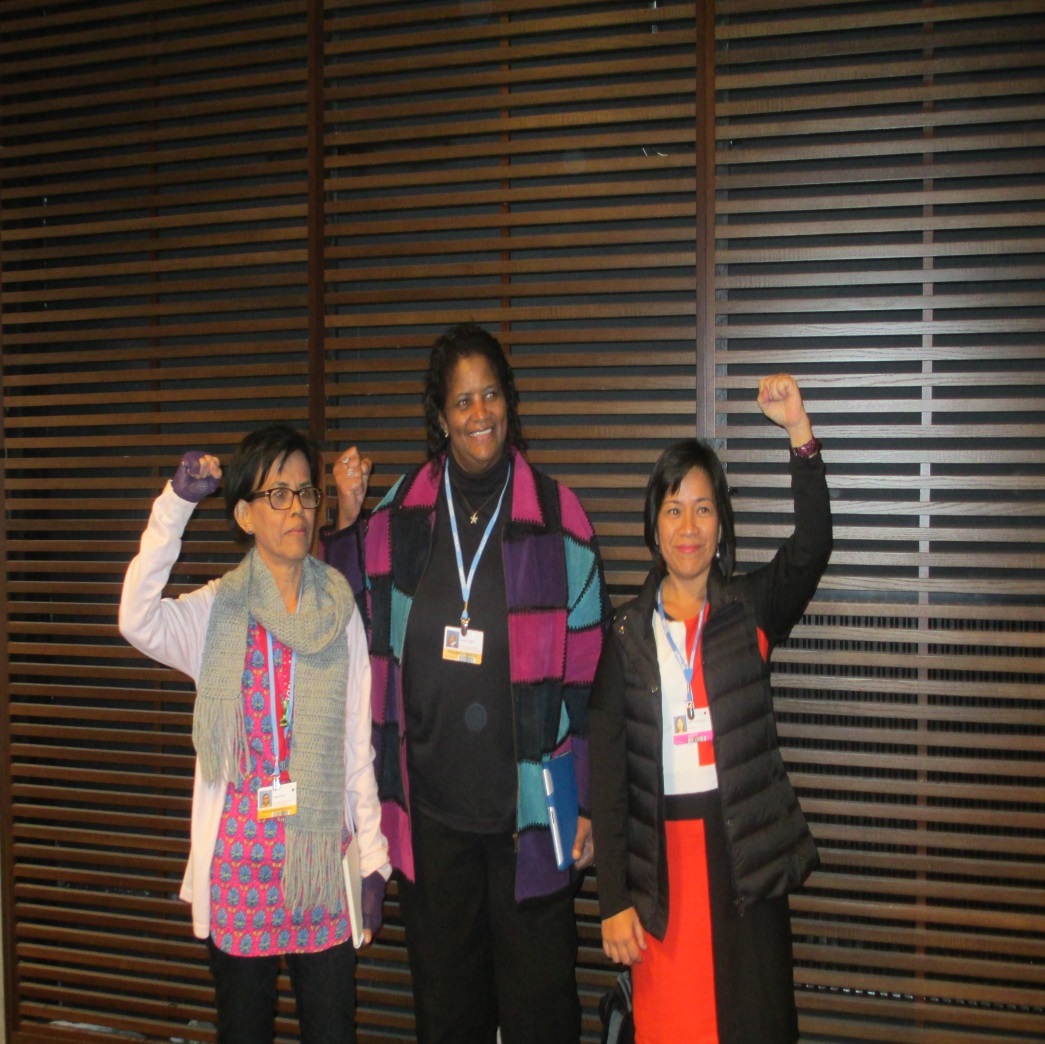 Thank You
Jacqui Patterson
Director, Environmental and Climate Justice
jpatterson@naacpnet.org
443-465-9809